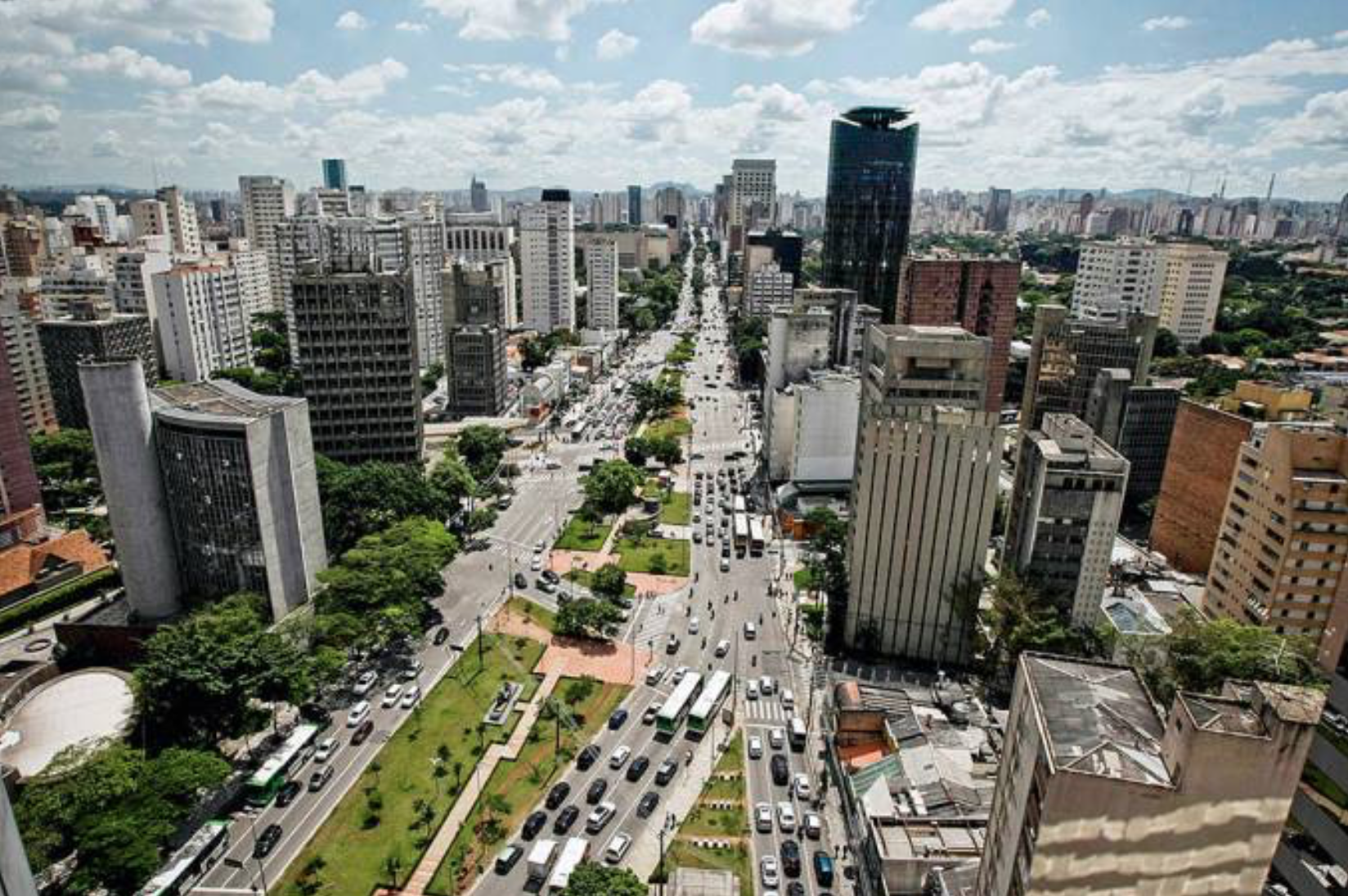 Projeto Temático - Área 6

Fabio Koh | Paula Ron
Prof.˚ Dr. Claudio Luiz Marte
PTR2580 - Fundamentos de Sistemas Inteligentes de Transportes
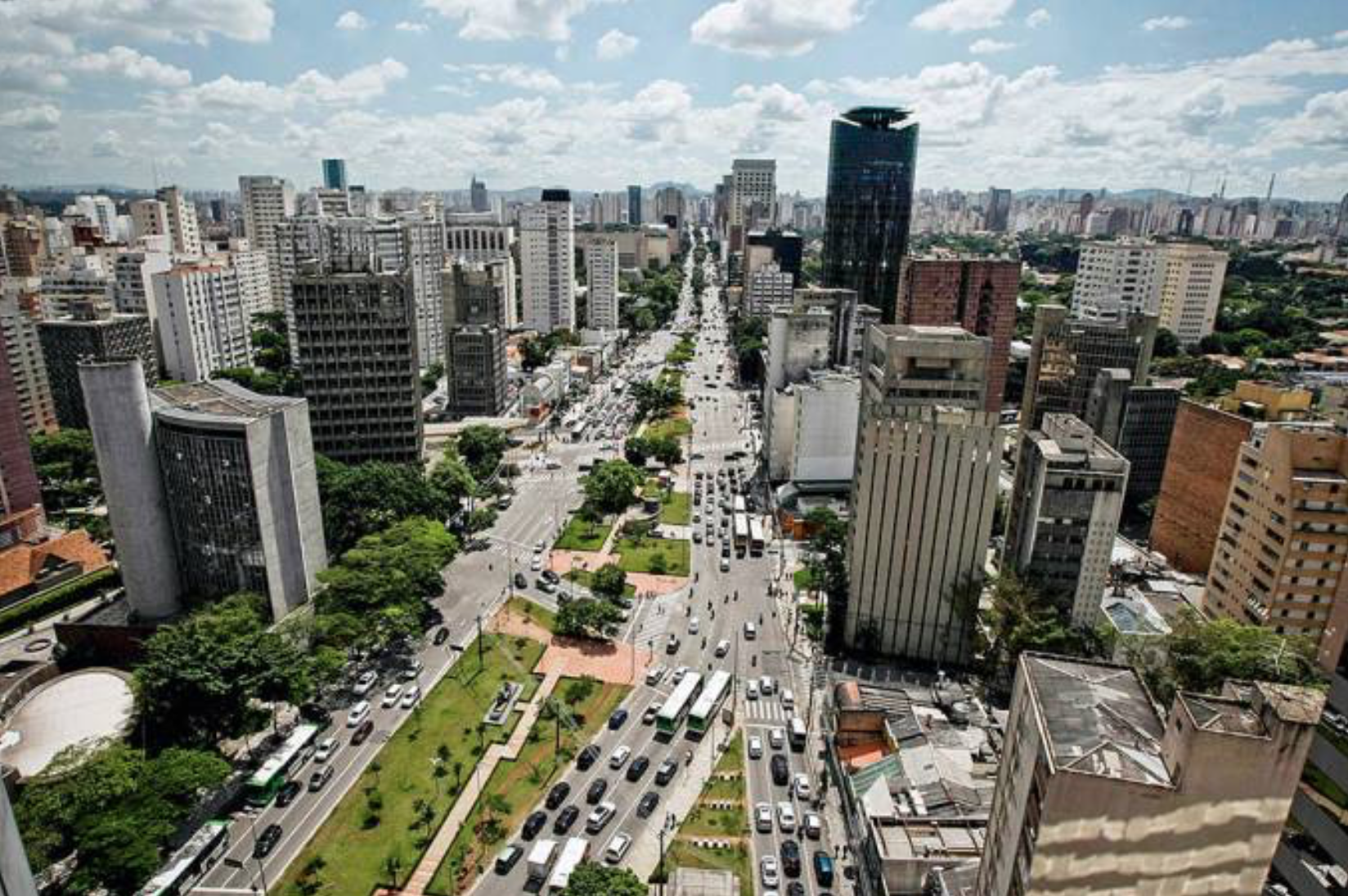 Descrição da área
Etapa VISUM 
Etapa VISSIM
Calibração
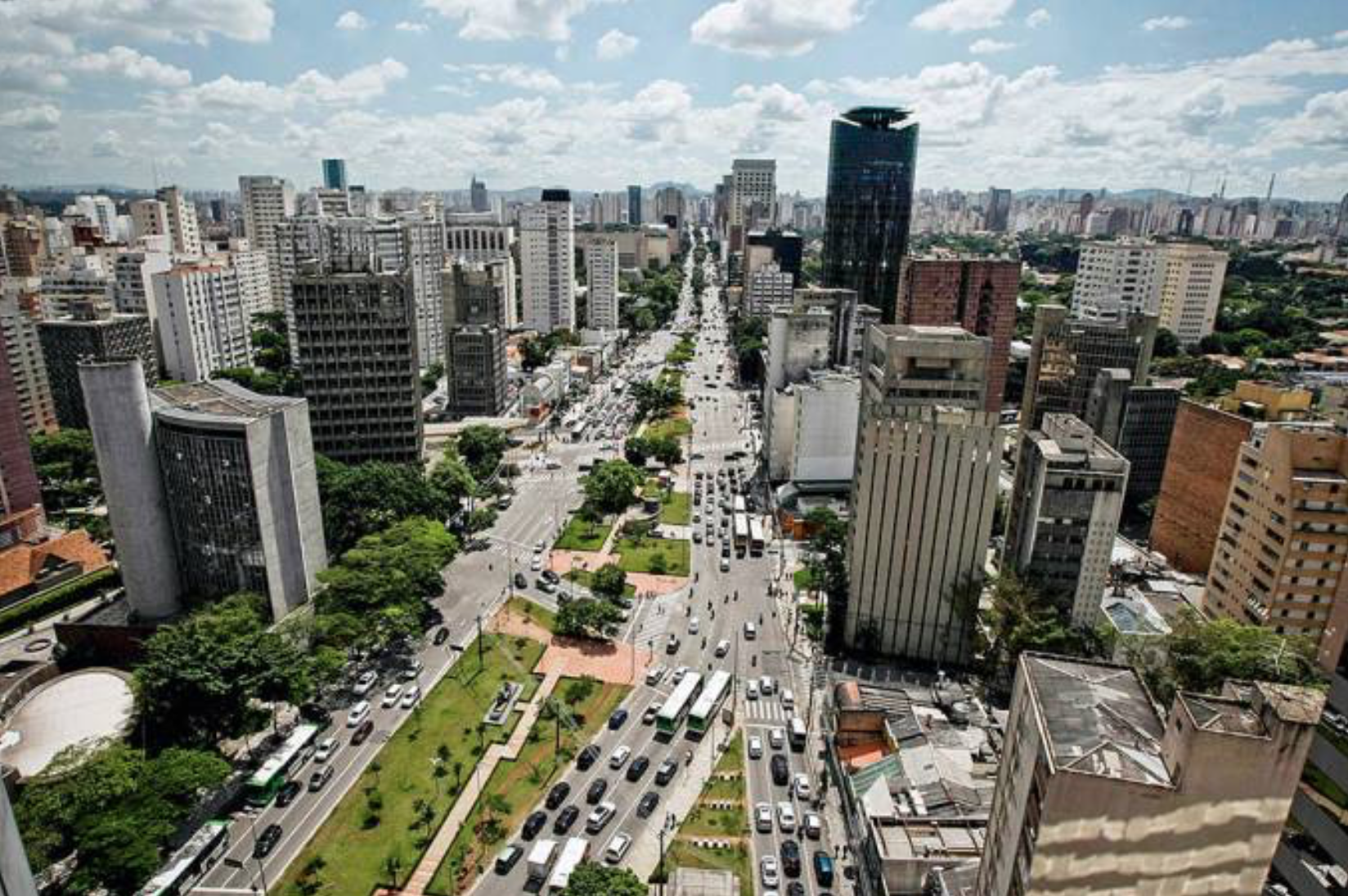 Descrição da área
Etapa VISUM 
Etapa VISSIM
Calibração
Área escolhida
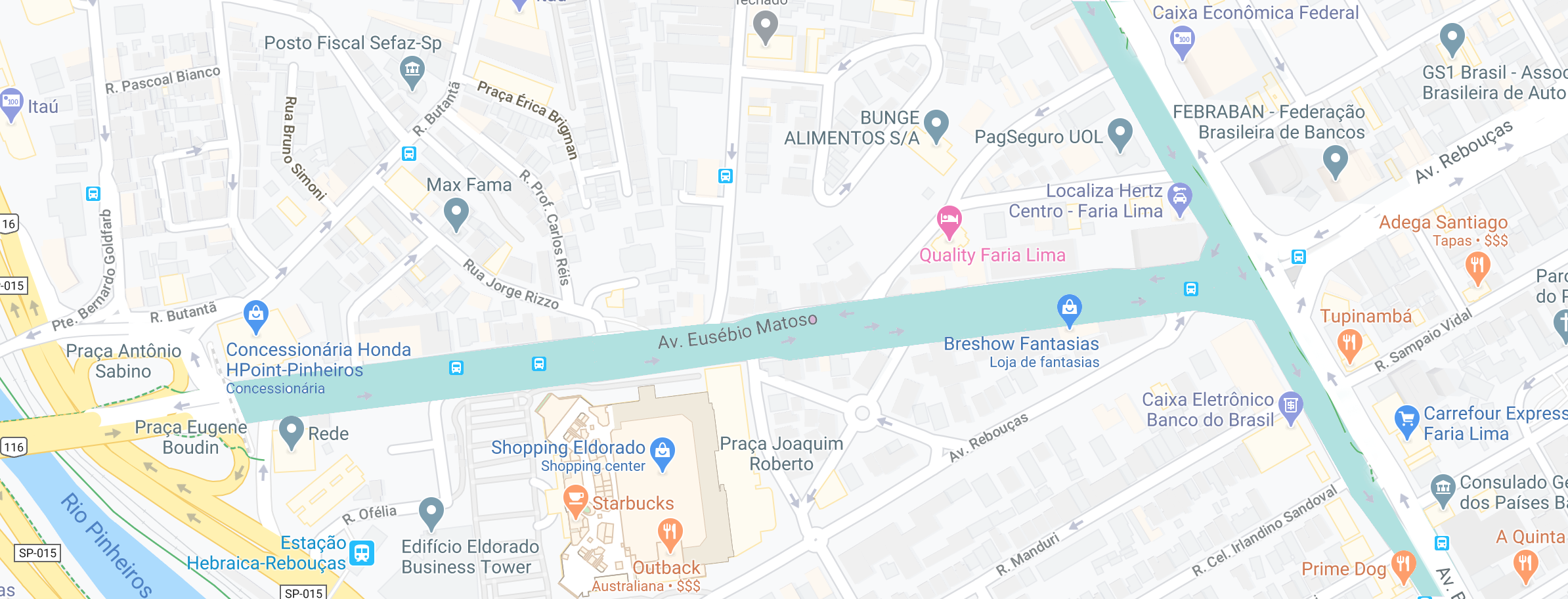 Configuração das Avenidas
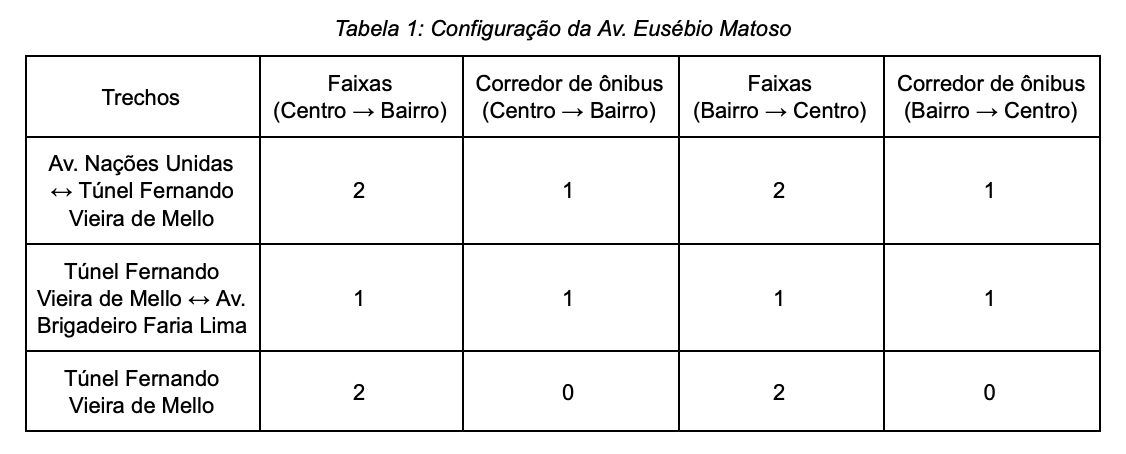 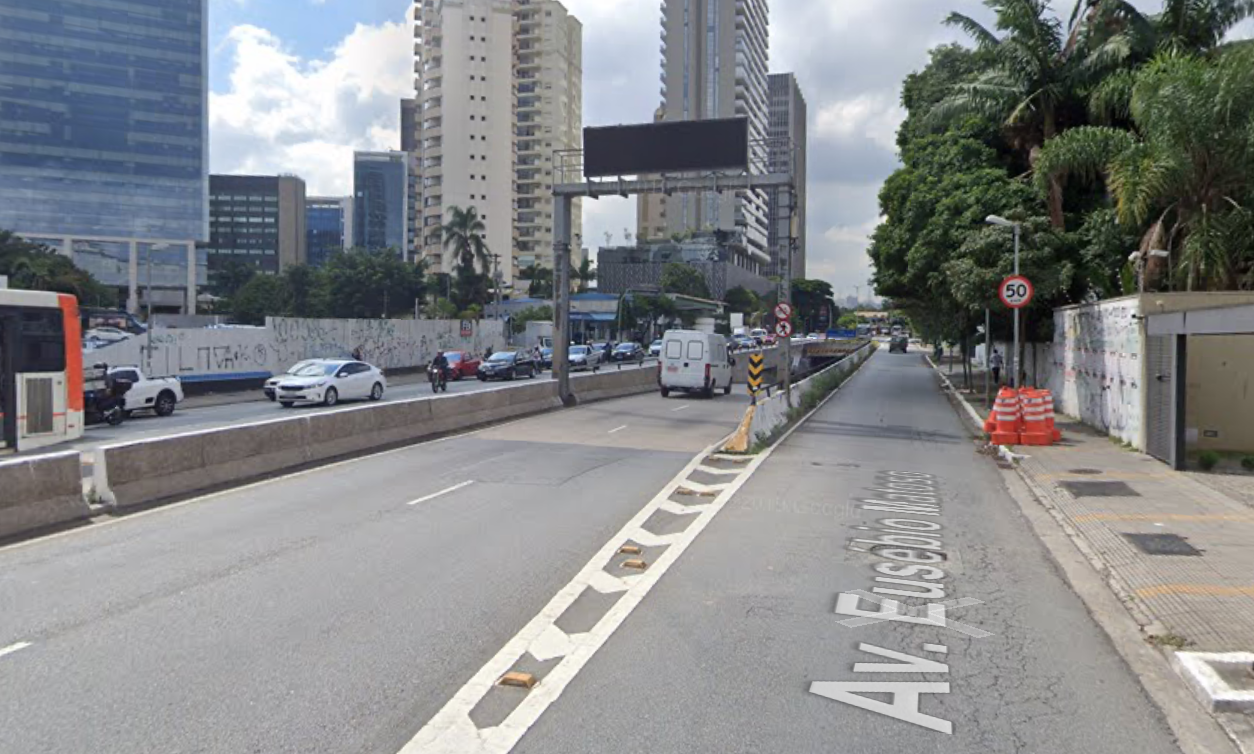 Av. Eusébio Matoso
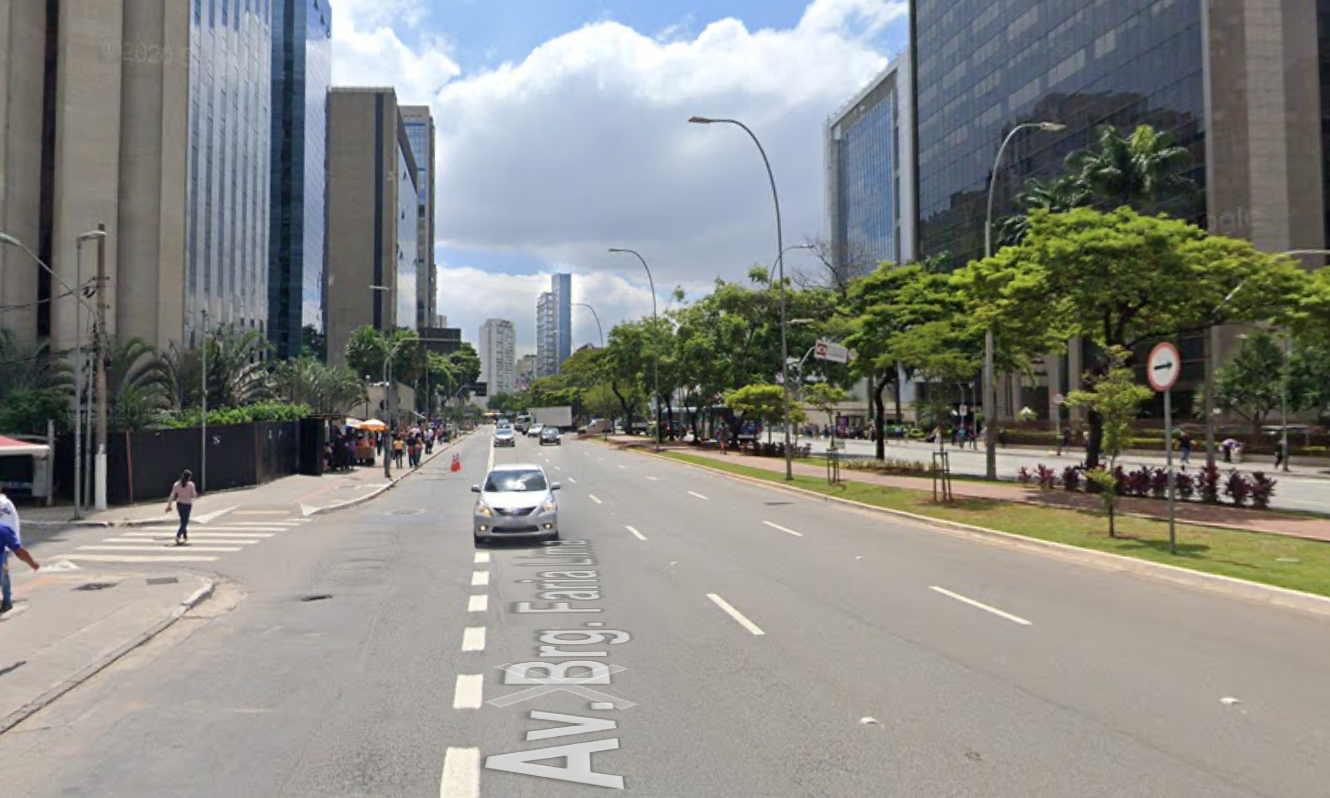 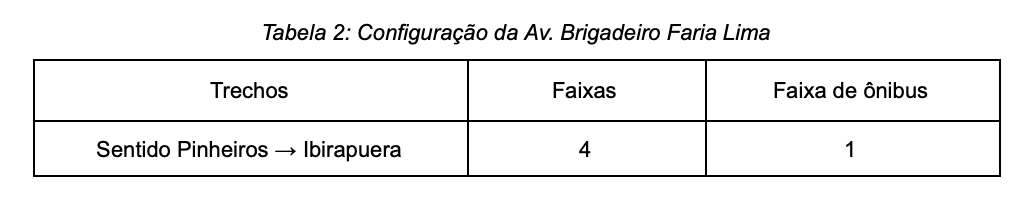 Av. Brigadeiro Faria Lima
Fonte: Google Maps - Street View
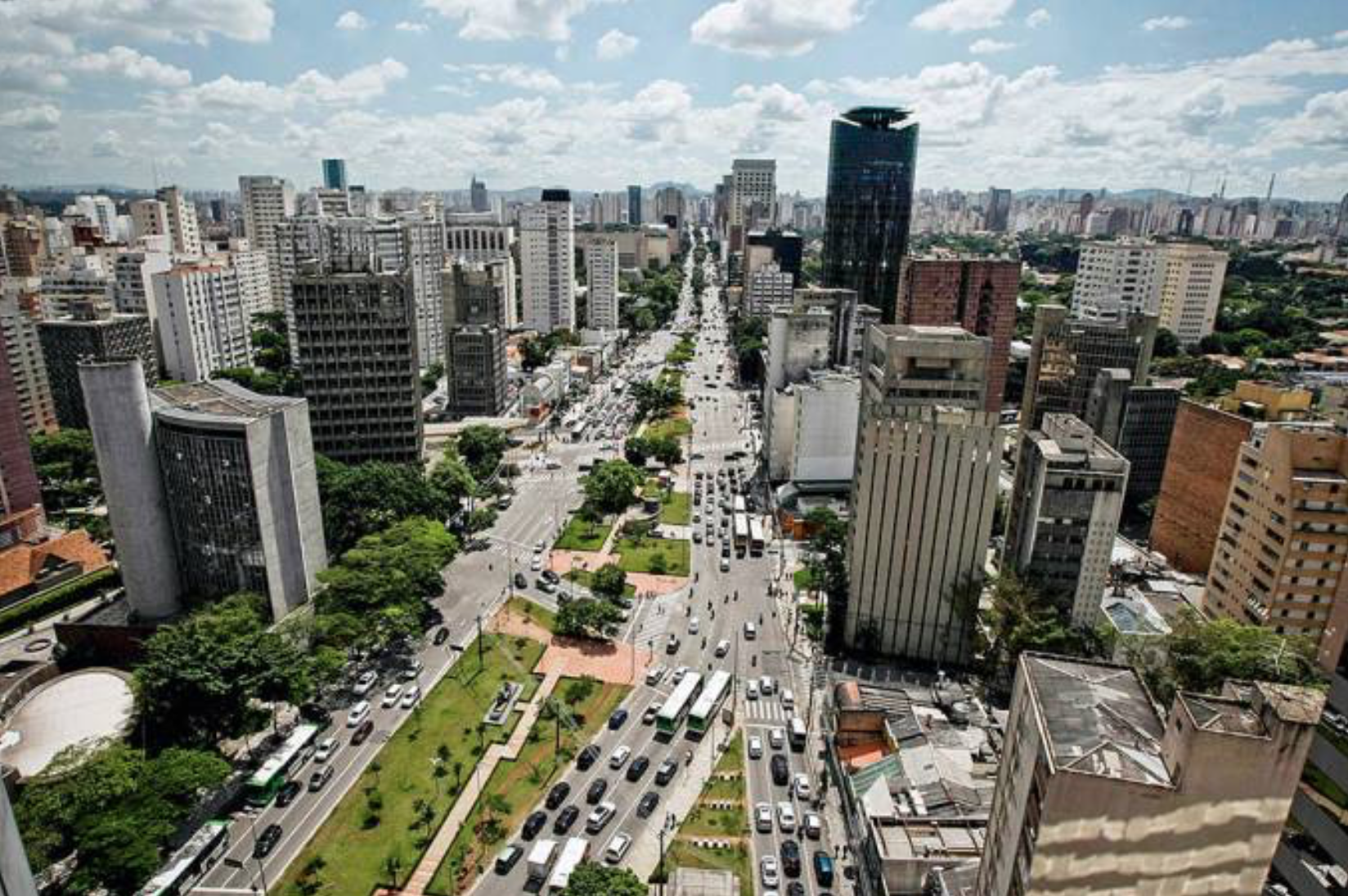 Descrição da área
Etapa VISUM 
Etapa VISSIM
Calibração
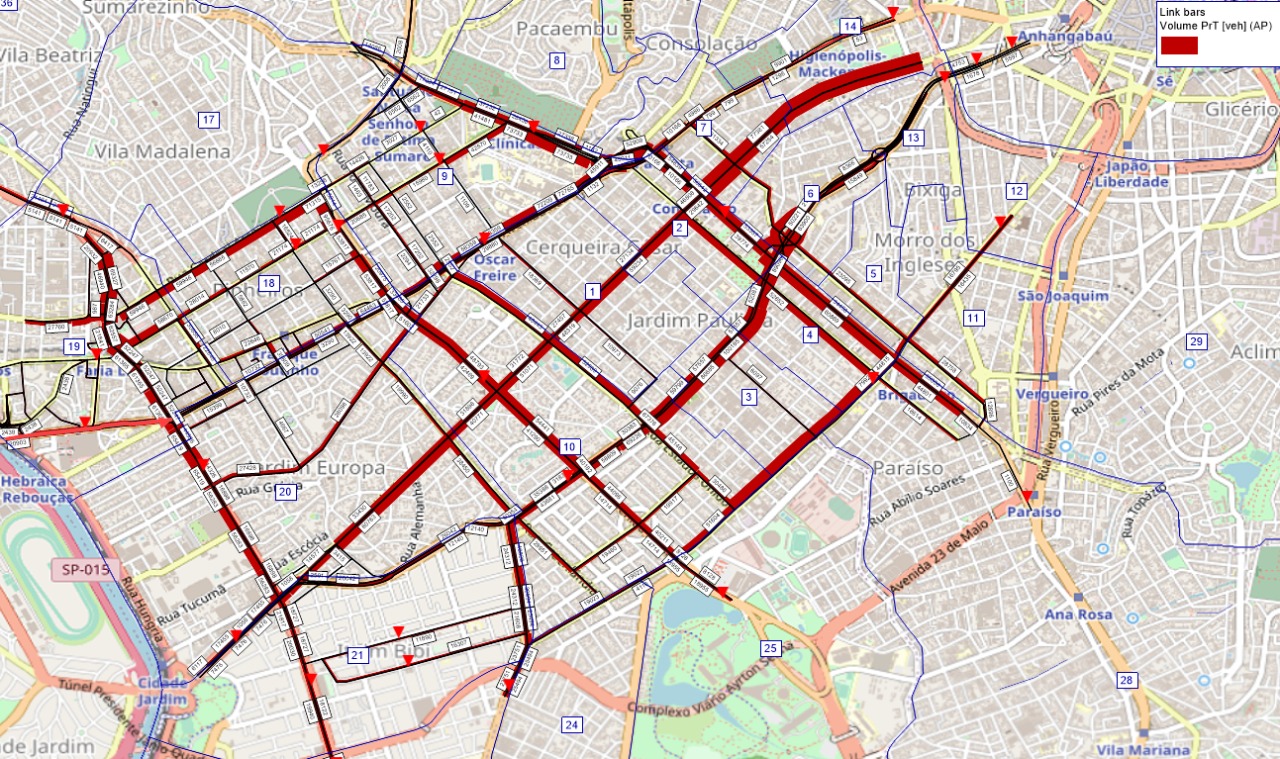 Etapa VISUM: macromodelo
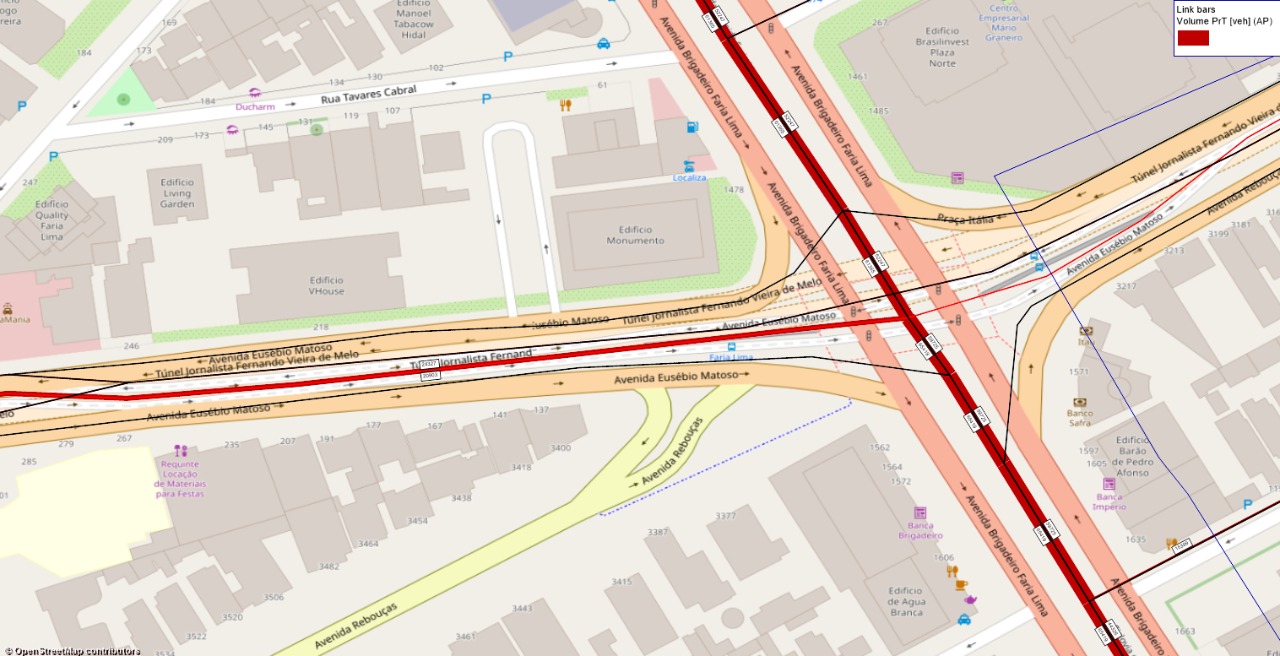 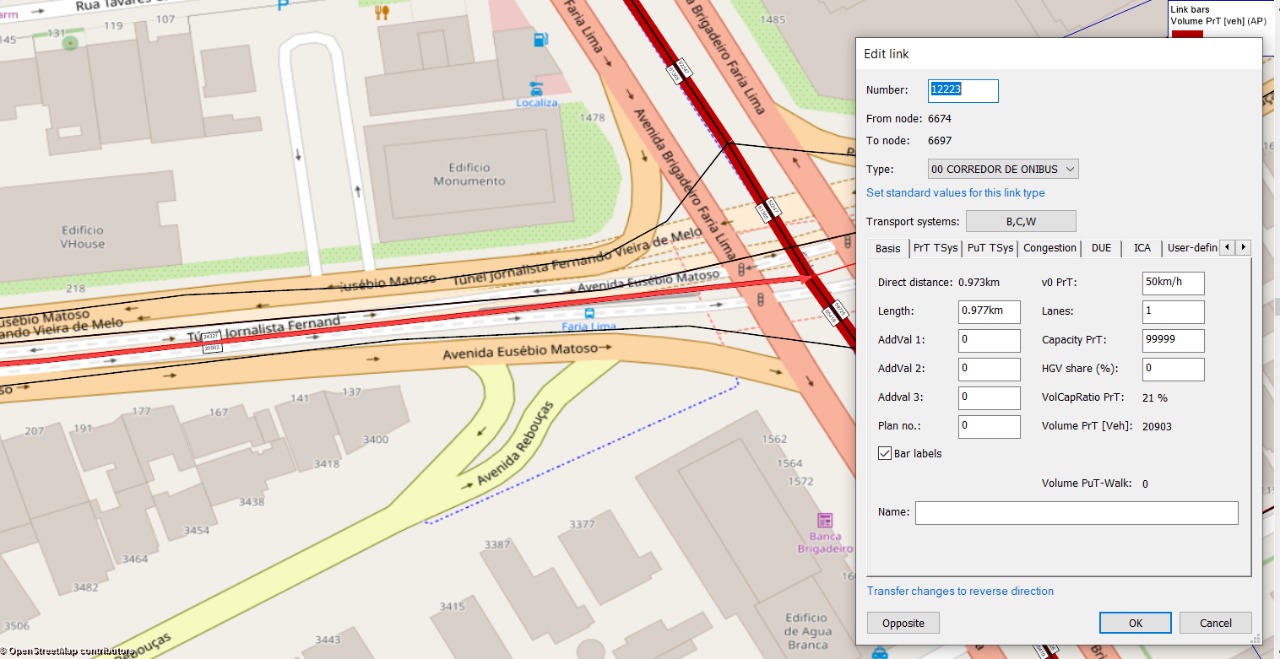 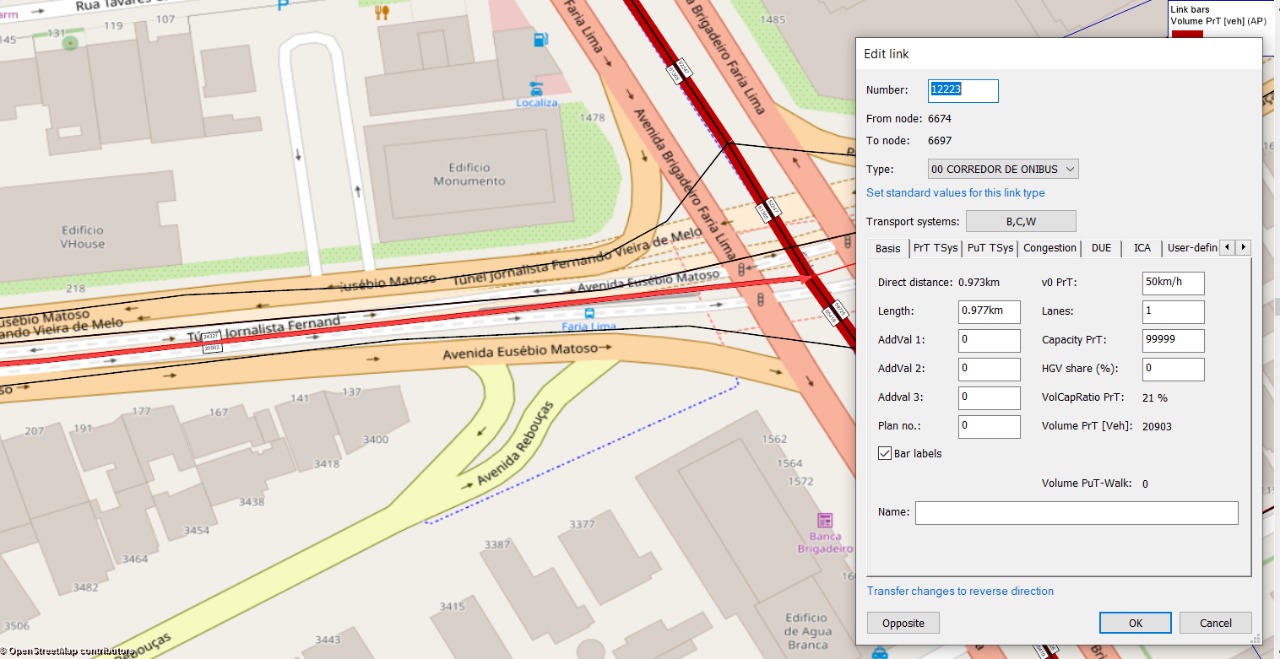 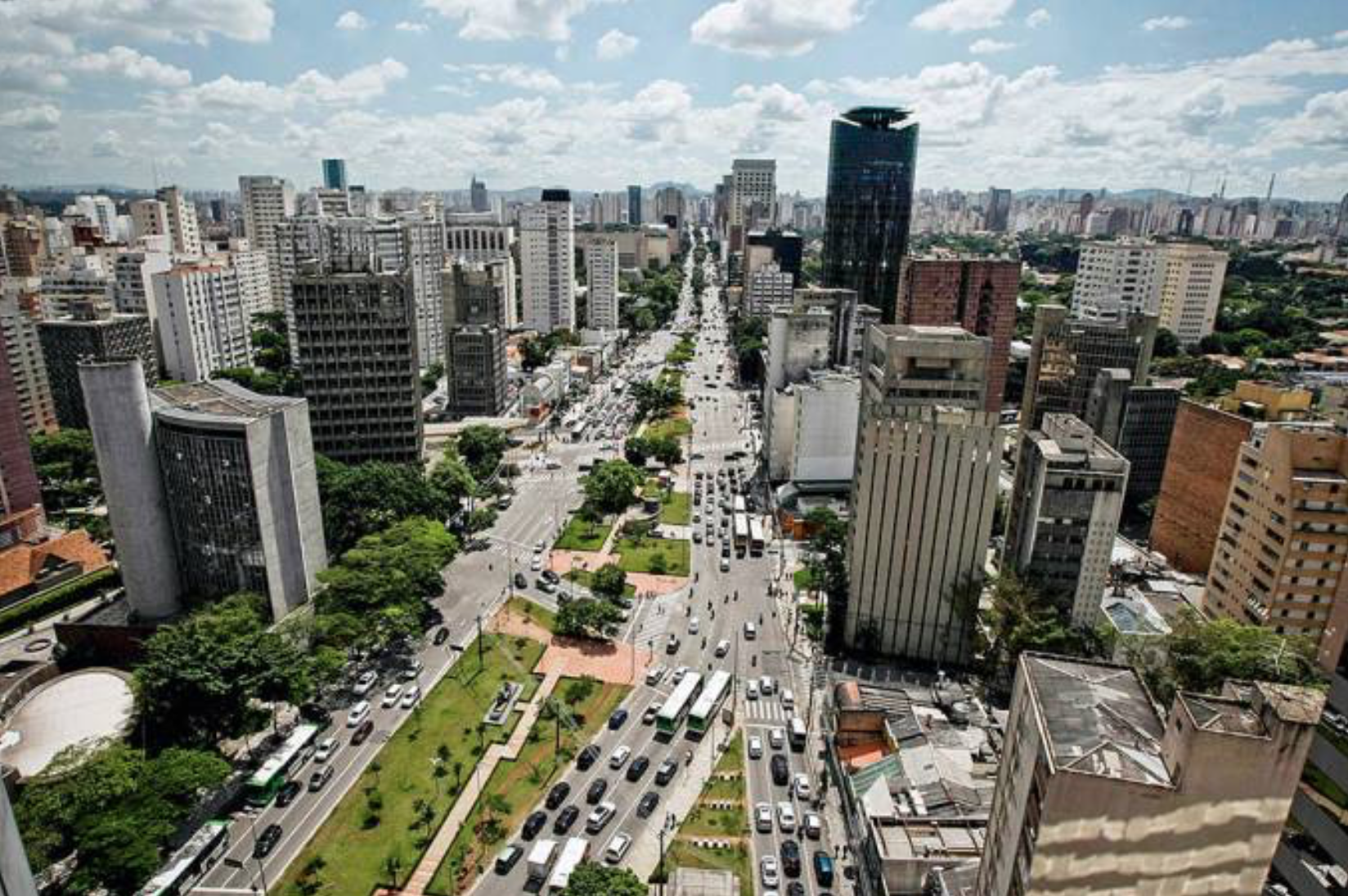 Descrição da área
Etapa VISUM 
Etapa VISSIM
Calibração
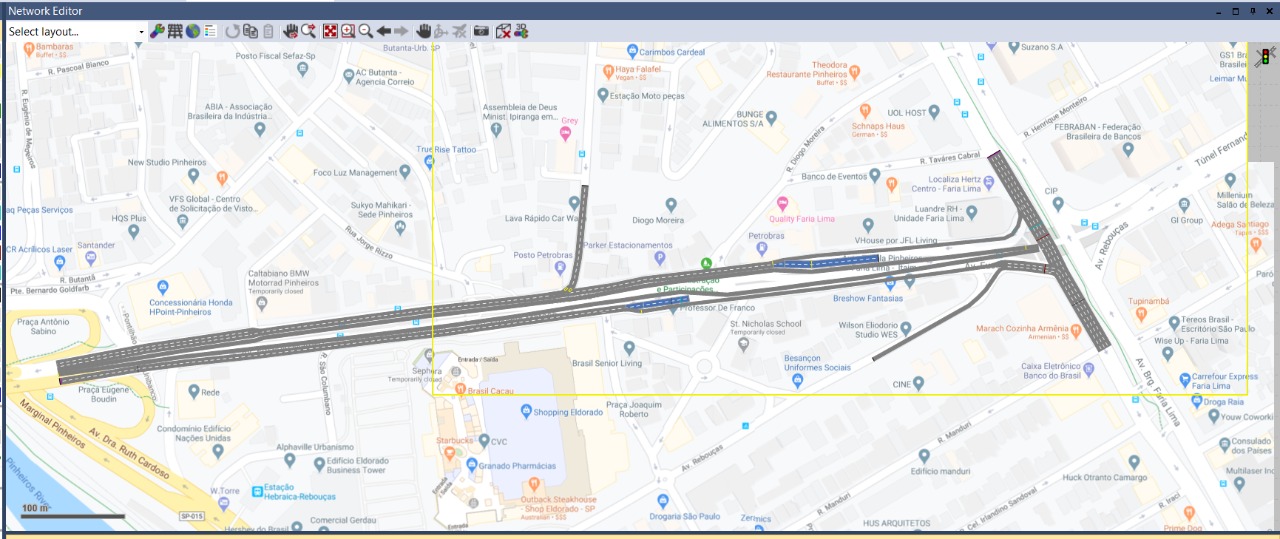 Etapa VISSIM: micromodelo
Dados utilizados
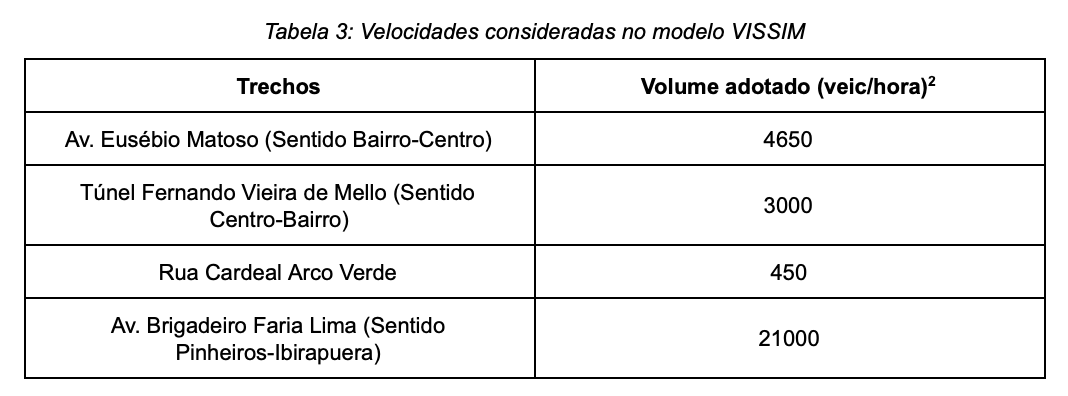 [1]  Comportamento do motorista: Modelo “car-following” Wiedemann-74;
[2] Construção da malha viária de acordo com as configurações das vias;
[3] Inserção dos volumes de veículos na hora-pico calculada;
[4] Inserção do tempo de semaforização;
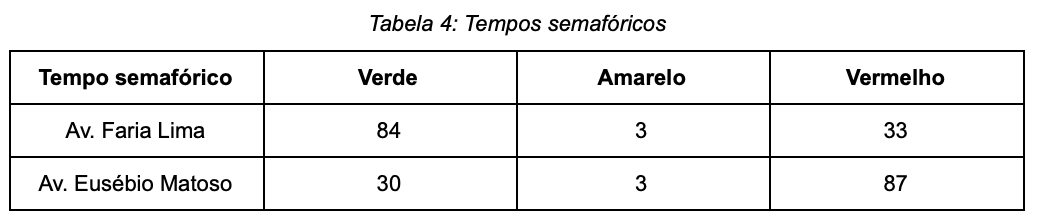 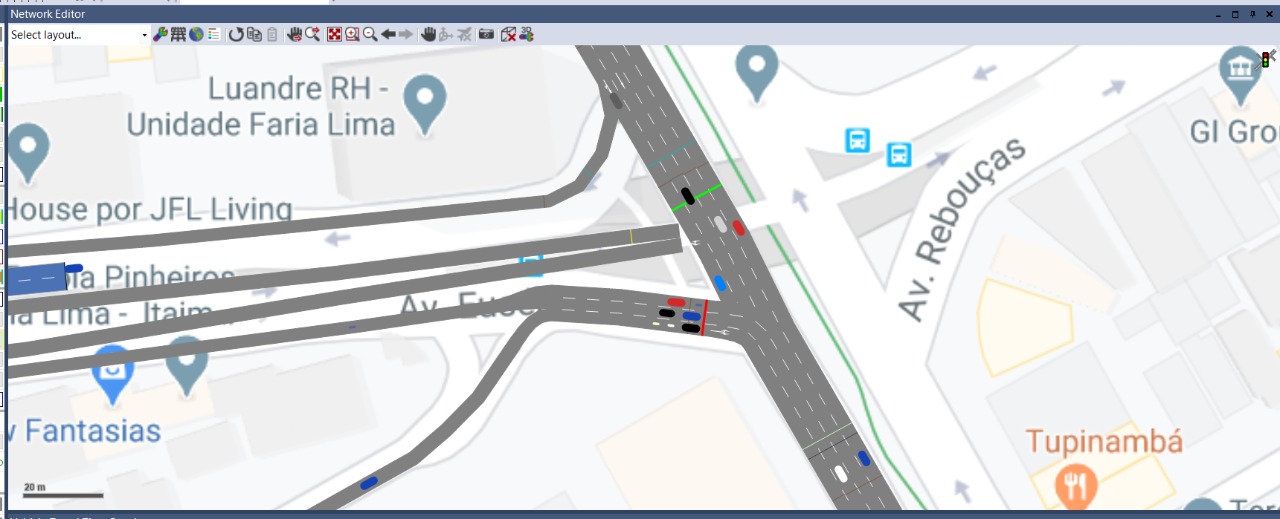 Etapa VISSIM: semáforo
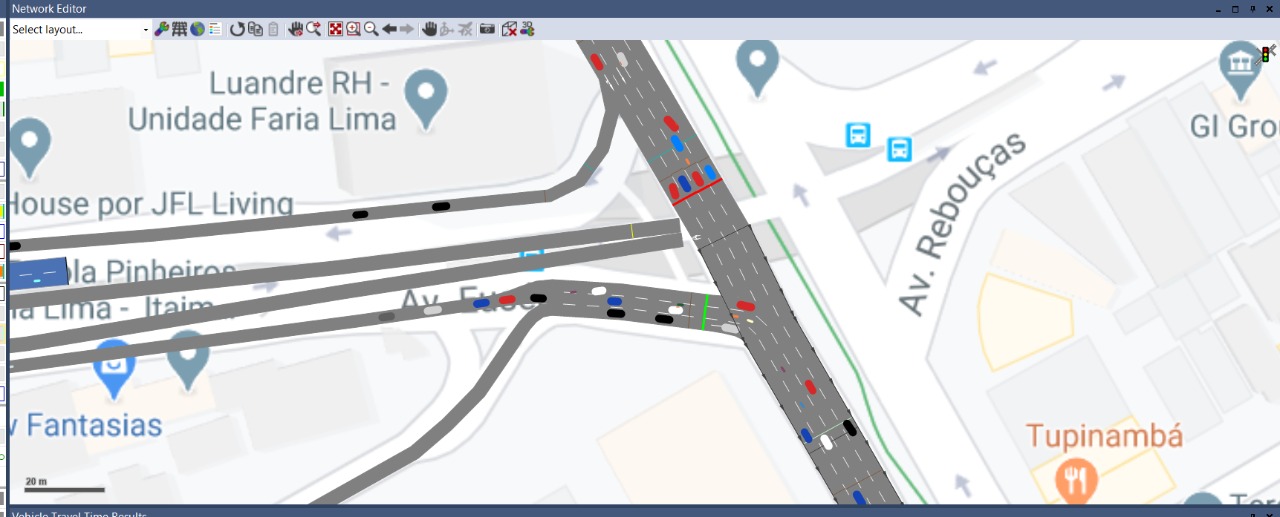 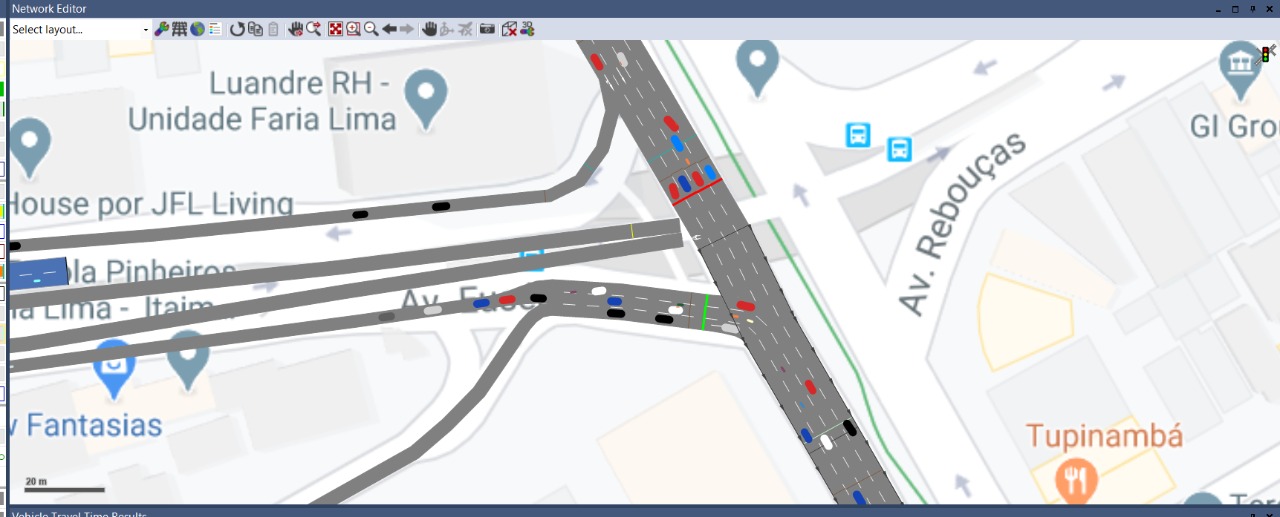 Etapa VISSIM: semáforo
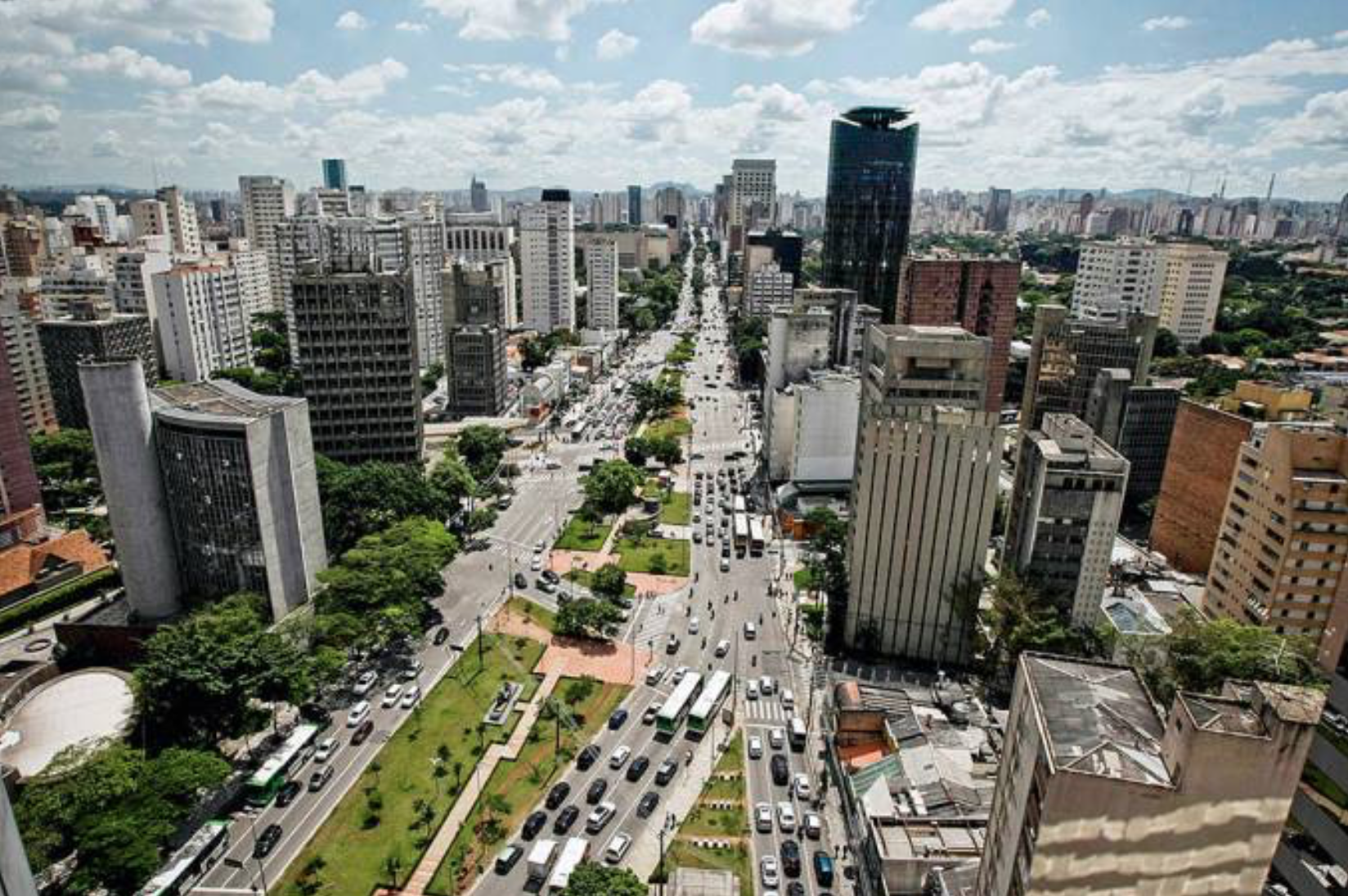 Descrição da área
Etapa VISUM 
Etapa VISSIM
Calibração
Calibrações
[1]  Inserção das velocidades média dada na hora-pico (Dados CET). 
[2] Início da simulação com o tempo de 10 minutos;
[3] Alteração da distribuição de velocidades quando vê algum discrepante.
[4] Simula novamente até as velocidades estarem compatíveis com a realidade;
[5] Rede calibrada.
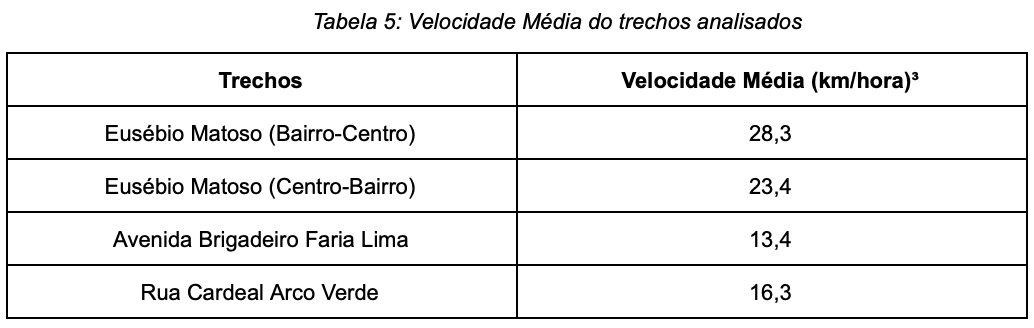 Calibrações
[1]  Inserção das velocidades média dada na hora-pico (Dados CET). 
[2] Início da simulação com o tempo de 10 minutos;
[3] Alteração da distribuição de velocidades quando vê algum discrepante.
[4] Simula novamente até as velocidades estarem compatíveis com a realidade;
[5] Rede calibrada.
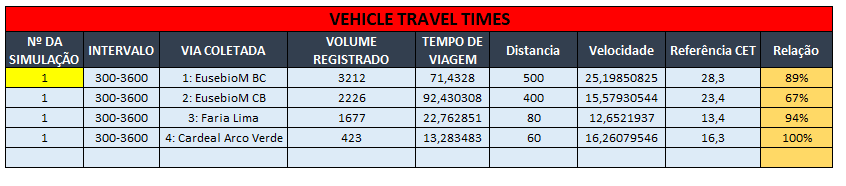 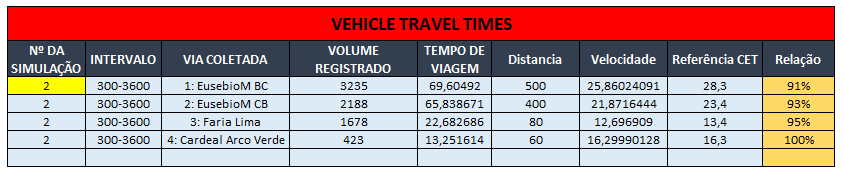 Calibrações
[1]  Inserção das velocidades média dada na hora-pico (Dados CET). 
[2] Início da simulação com o tempo de 10 minutos;
[3] Alteração da distribuição de velocidades quando vê algum discrepante.
[4] Simula novamente até as velocidades estarem compatíveis com a realidade;
[5] Rede calibrada.
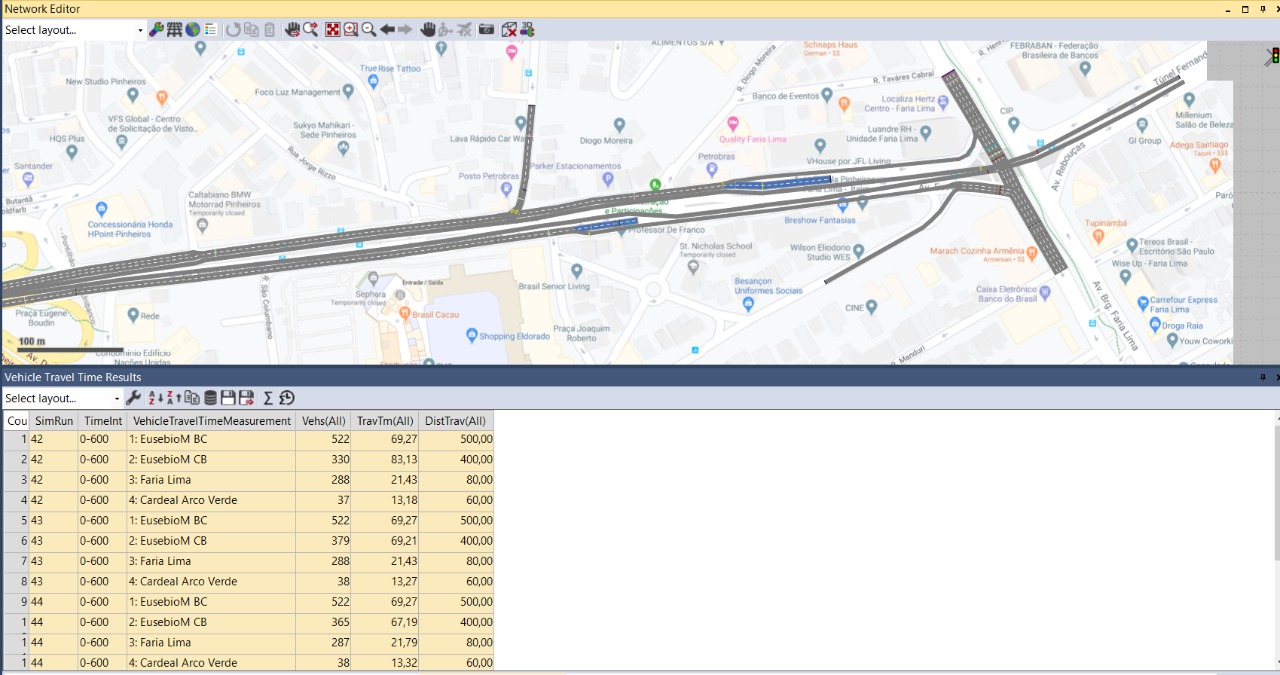 Agradecemos a atenção!